Install DoD CA Certificate Instructions for IE
Accs
20180312
Some ACCS Users get Untrusted Certificate Warning when Visiting ACCS
These Instructions should eliminate this issue for Internet Explorer (IE) Users
Instruction Steps
1- Save Certificate File
2- Open Internet Explorer (IE)
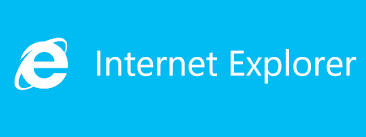 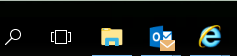 3- Tools  Internet Options
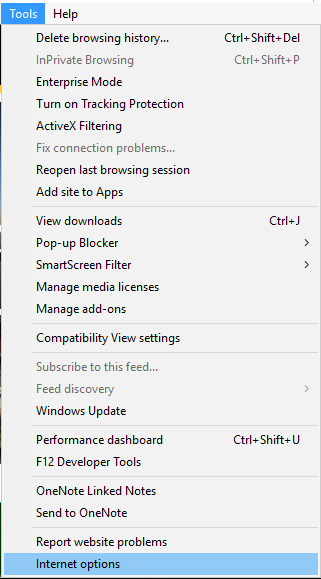 4- Content Tab Certificates Button
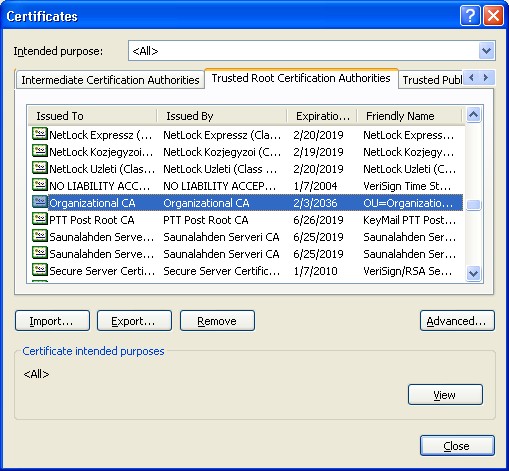 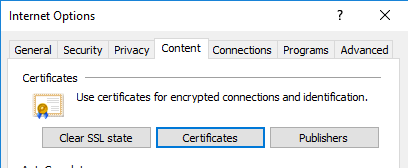 5- Import  Next
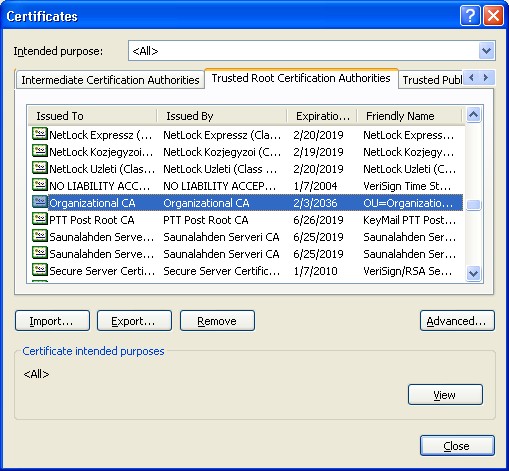 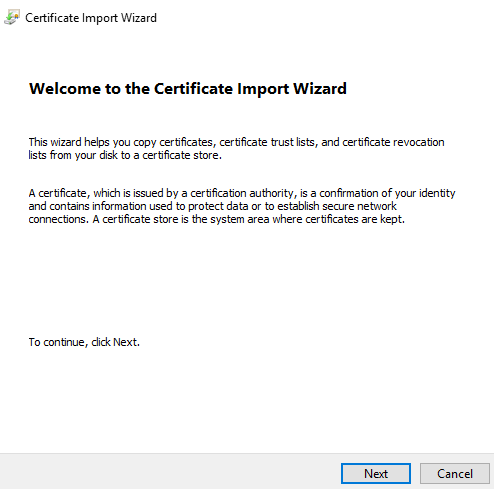 6 – Filename Browse to Select Certificate  Open
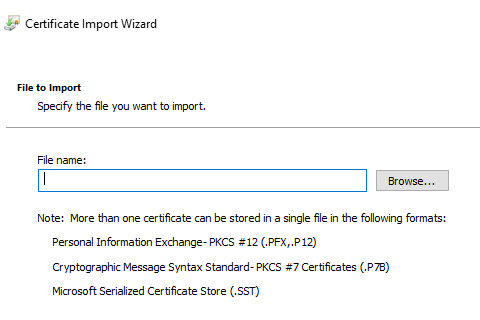 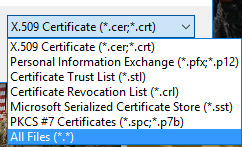 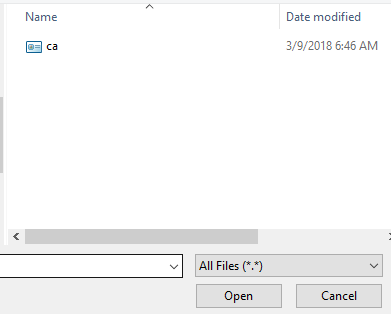 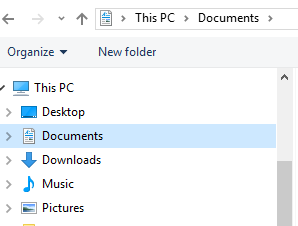 7 – Next  Select Place all certificates in the following store  Click Browse to change 'Personal' to Trusted Root 'Certification Authorities'   OK  Next  Finish
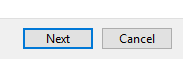 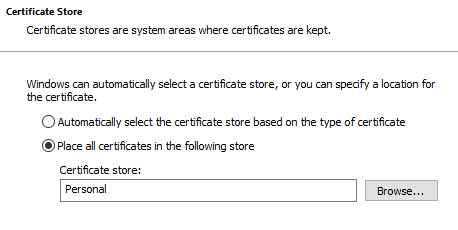 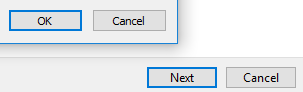 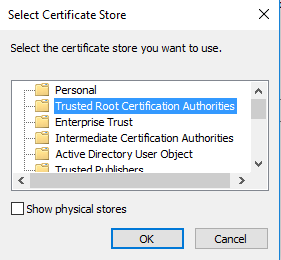 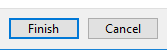 8 – Popup ‘Import was Successful  OK  Close  OK
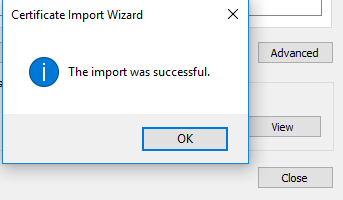 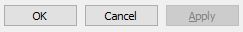 9 – Close the IE Web Browser
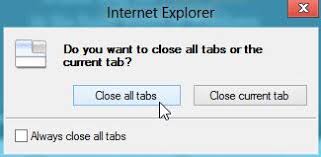 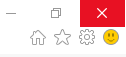 10 – Open the IE Web Browser and go to https://accs.army.mil
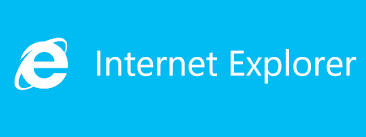 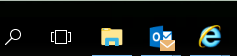 Hopefully no more Certificate Errors